Муниципальное бюджетное общеобразовательное учреждение
Андринская средняя общеобразовательная школа»
гп. Андра, Октябрьский район, ХМАО-Югра
ТЕМАТИЧЕСКИЙ ПРОЕКТ
«Космос»
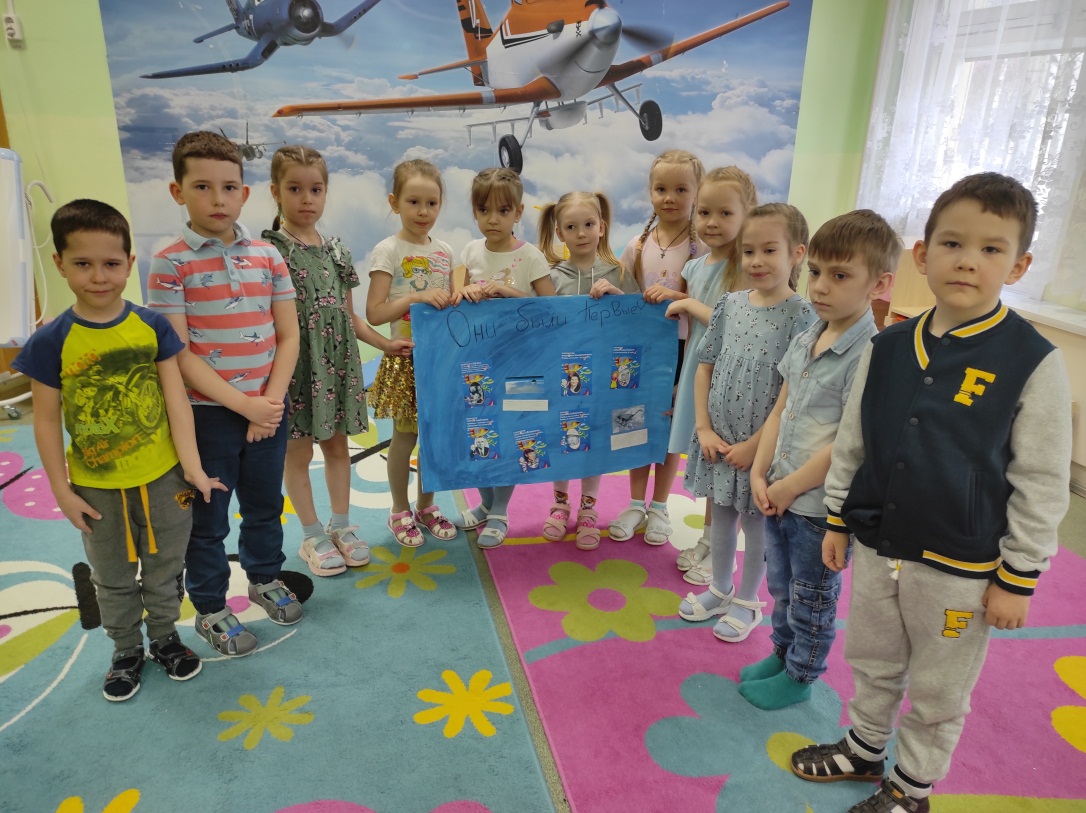 Составители: Гарболинская С.С., воспитанники подготовительной к школе  группы «Семицветик»
Апрель, 2022
Центр грамотности и письма, литературного чтения
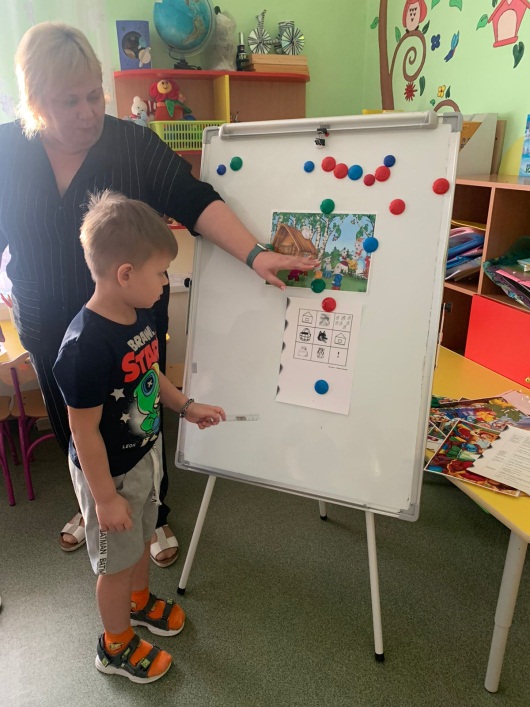 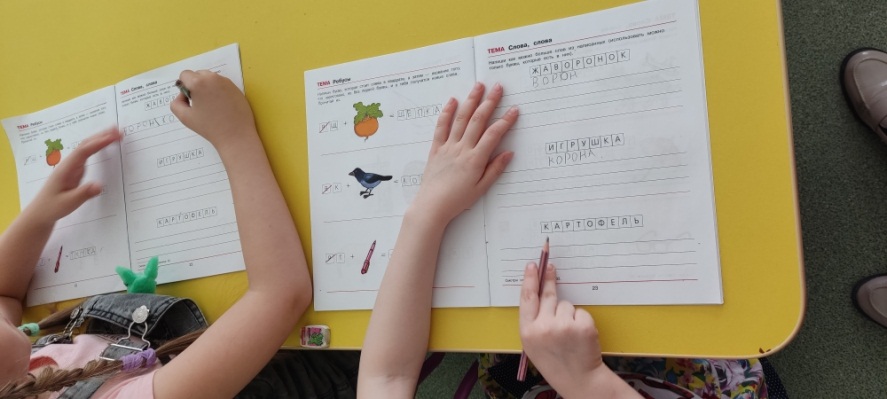 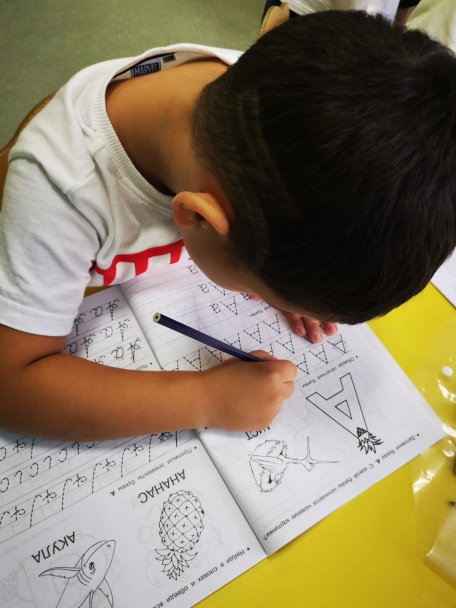 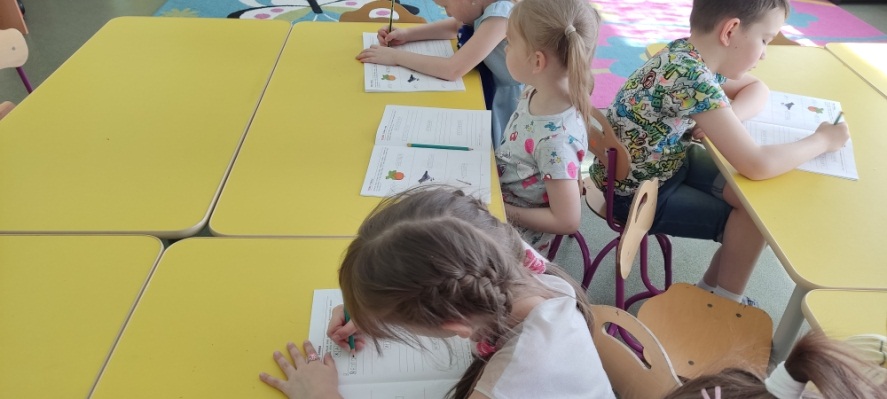 Центр грамотности и письма, литературного чтения
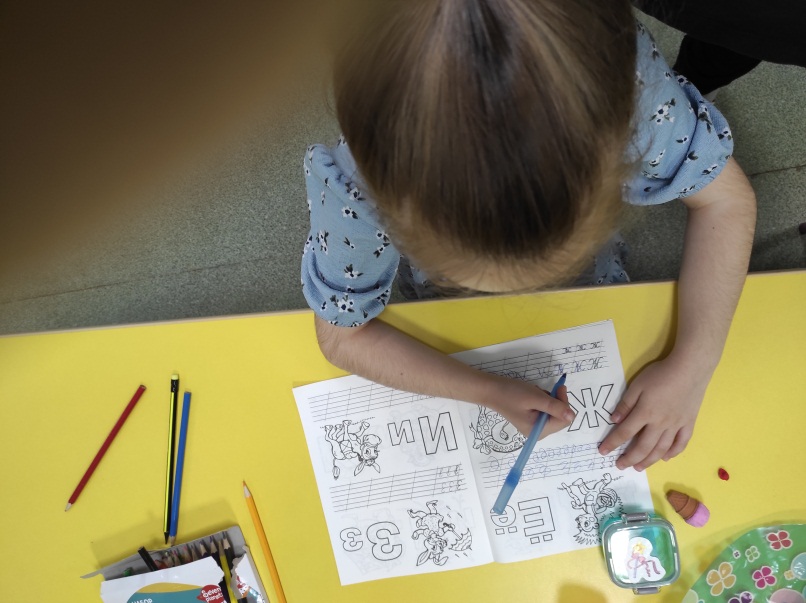 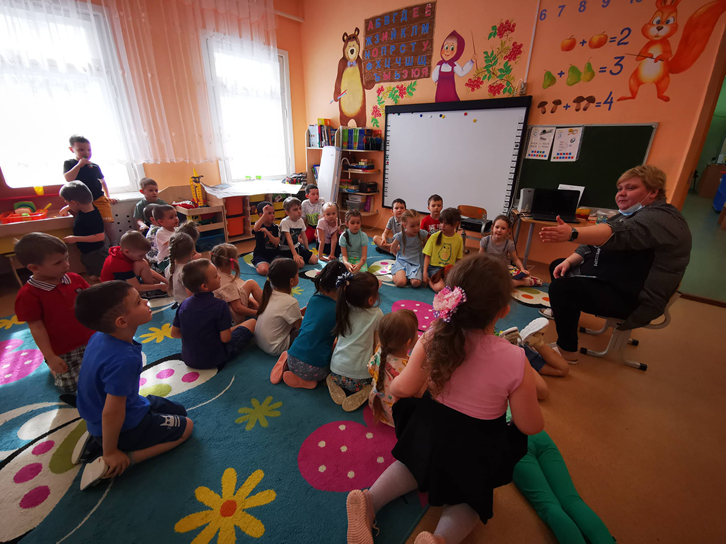 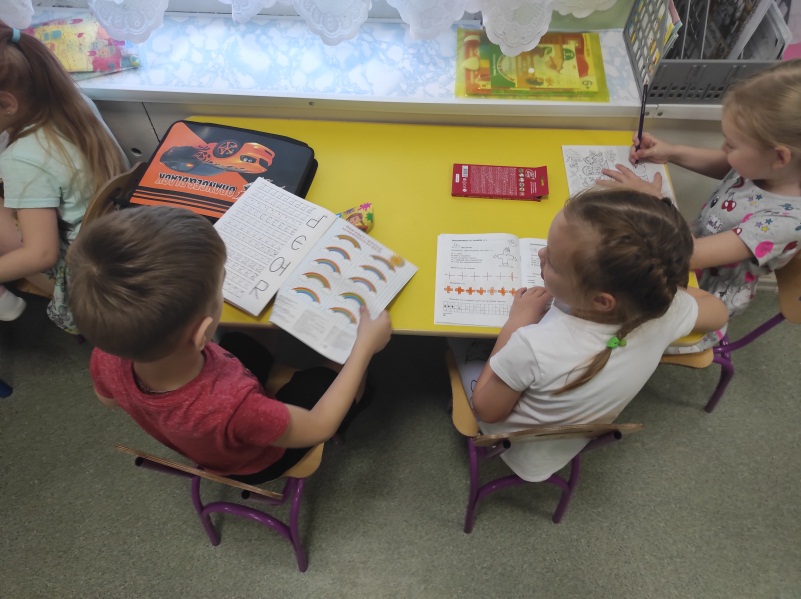 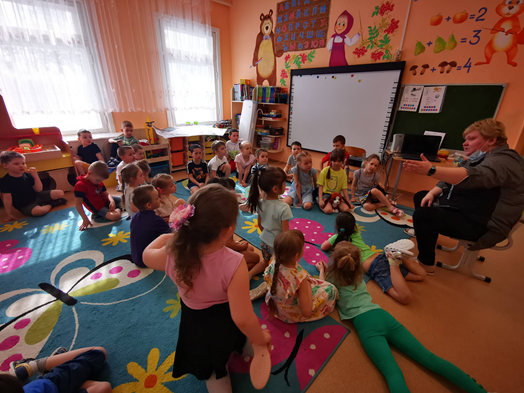 Центр математики. Мелкая моторика.
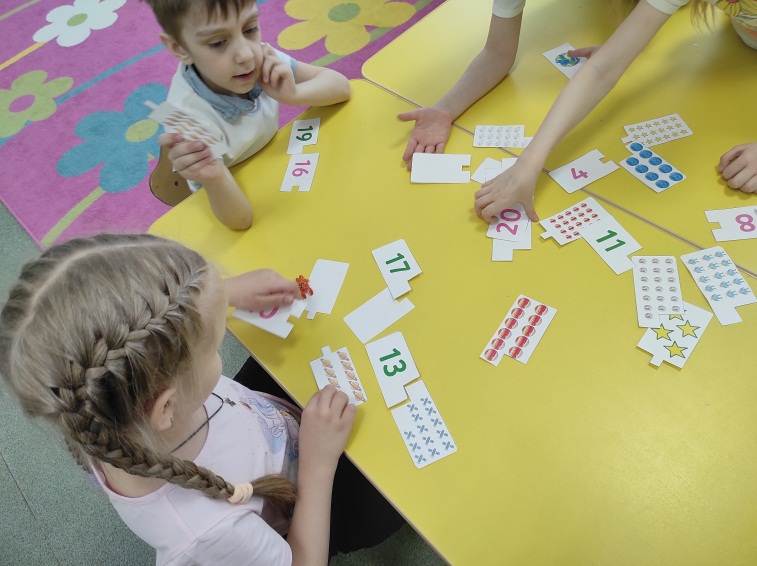 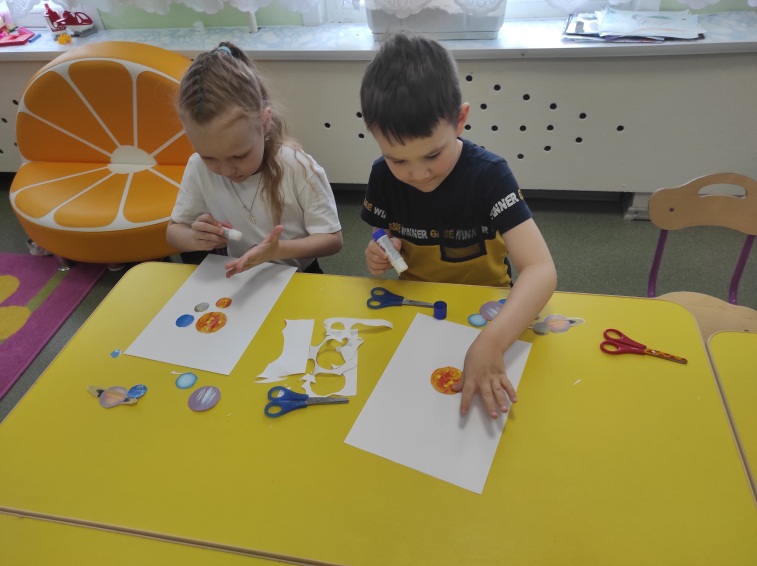 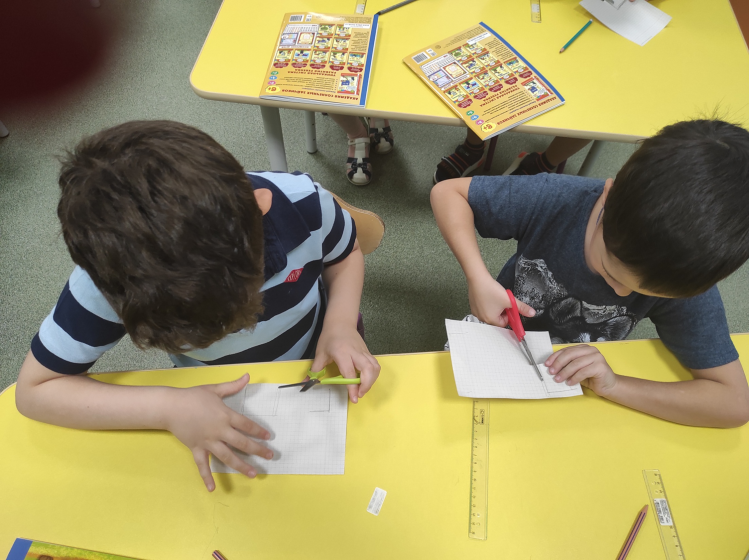 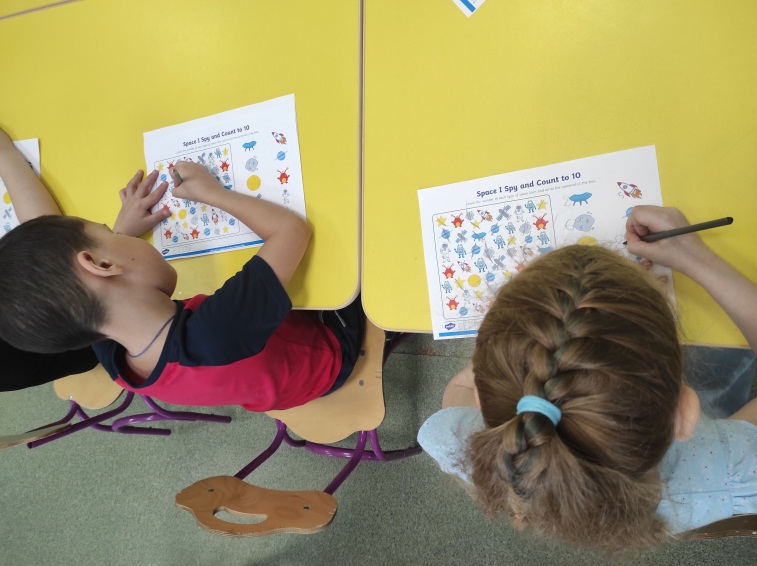 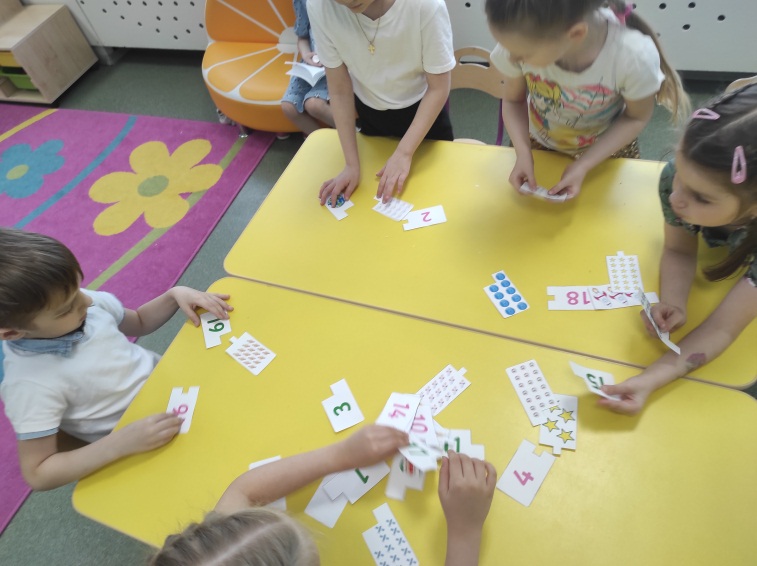 Центр математики. Мелкая моторика.
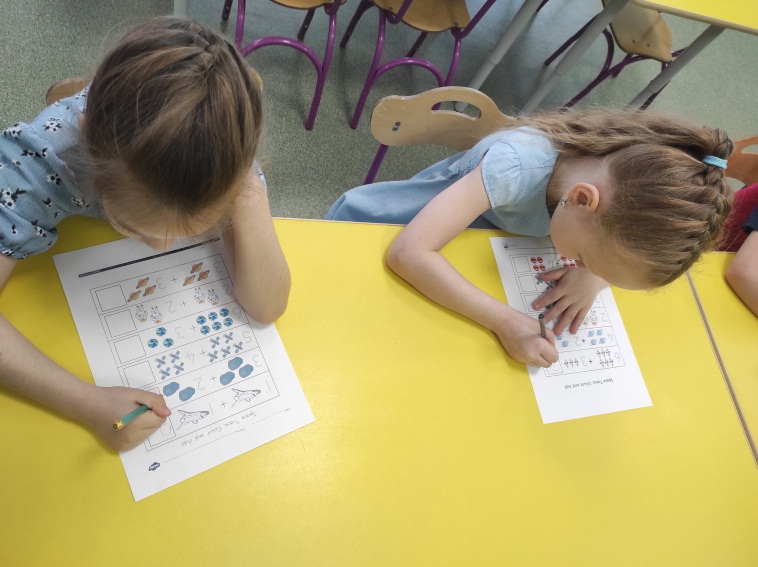 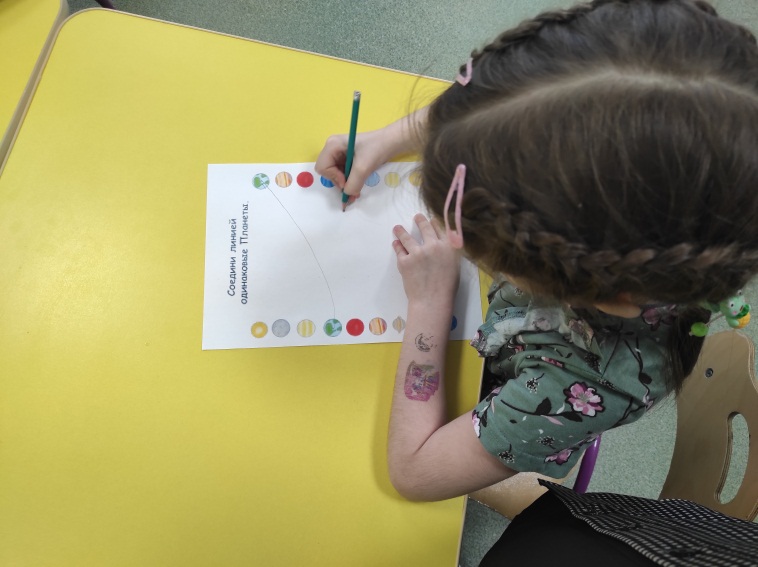 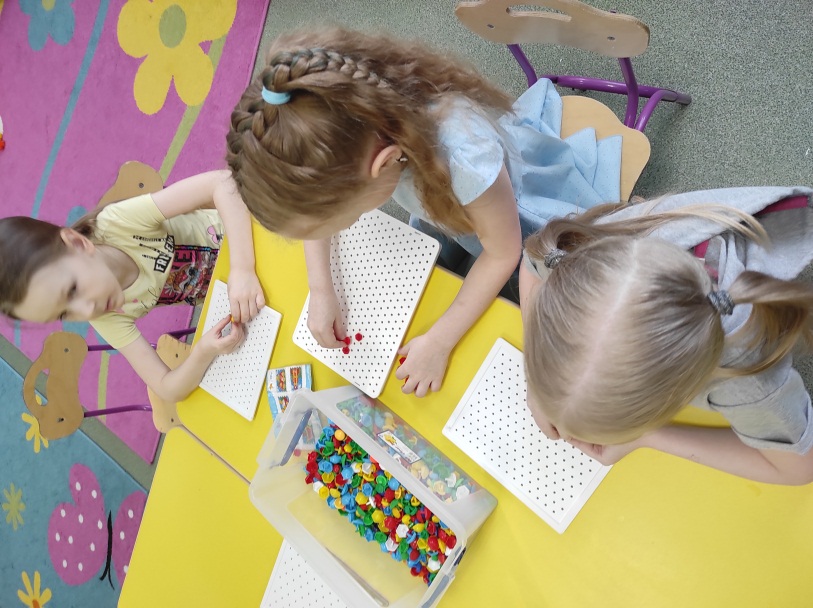 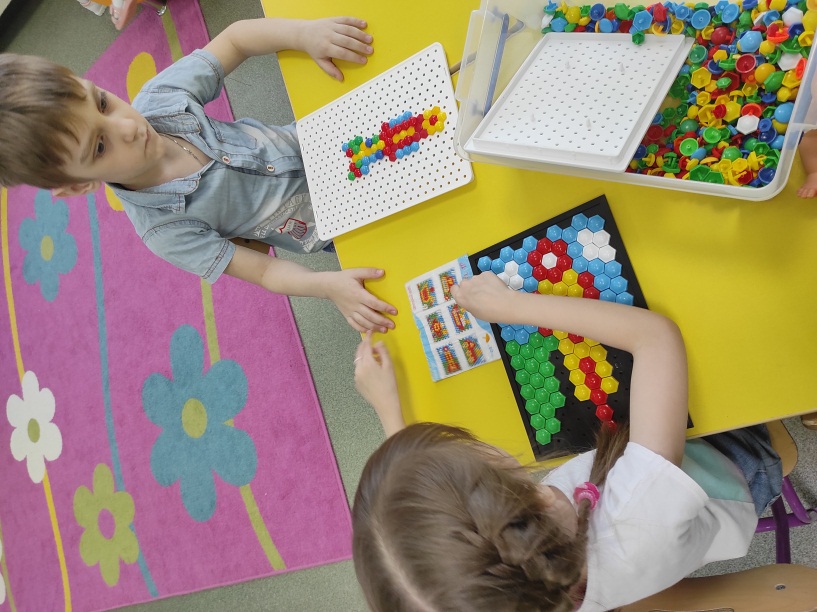 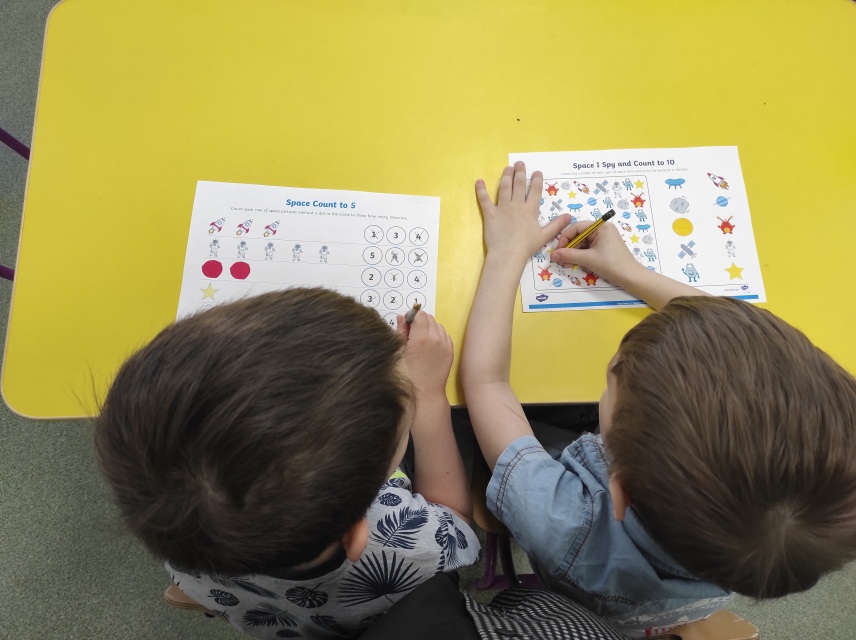 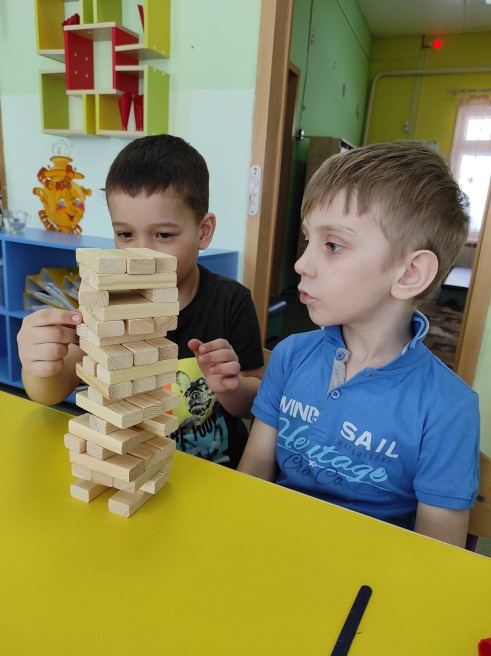 Центр сюжетно-ролевой игры, строительства
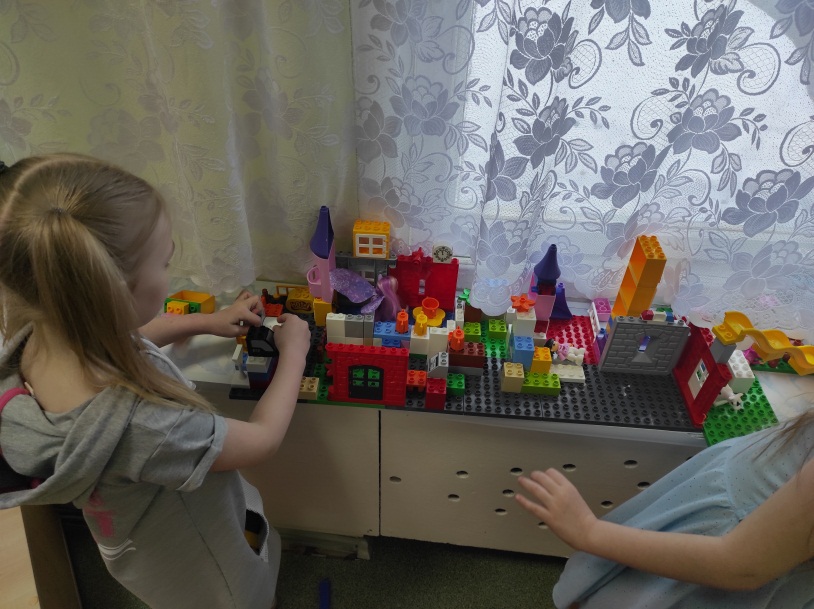 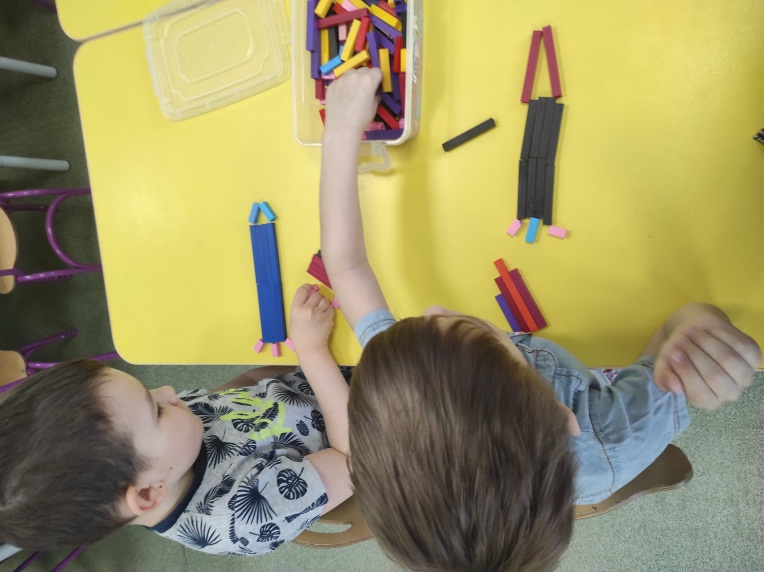 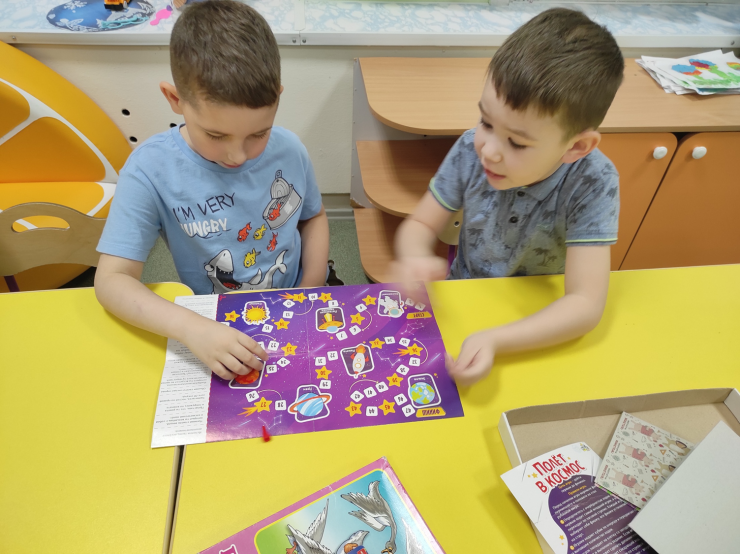 Центр познания
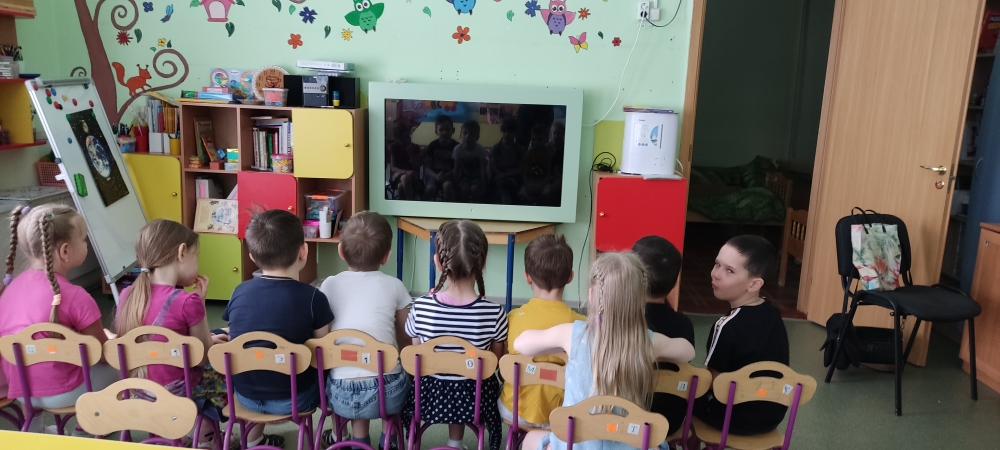 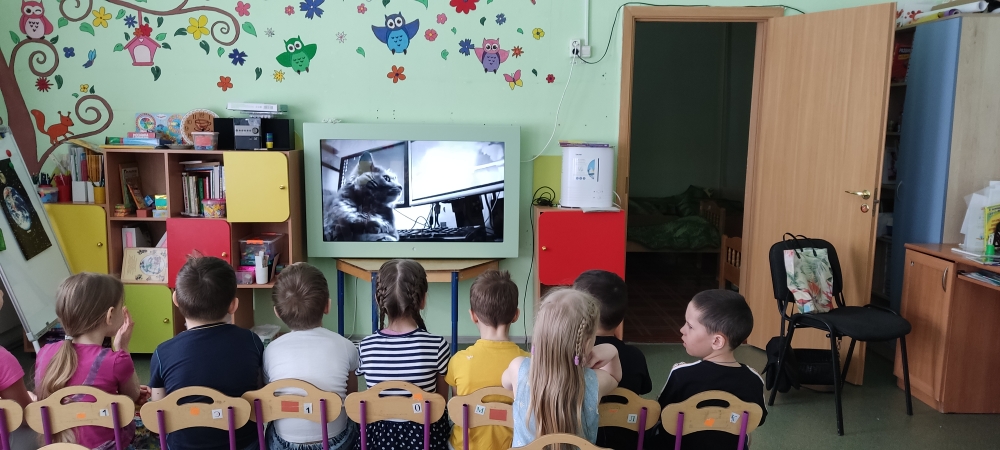 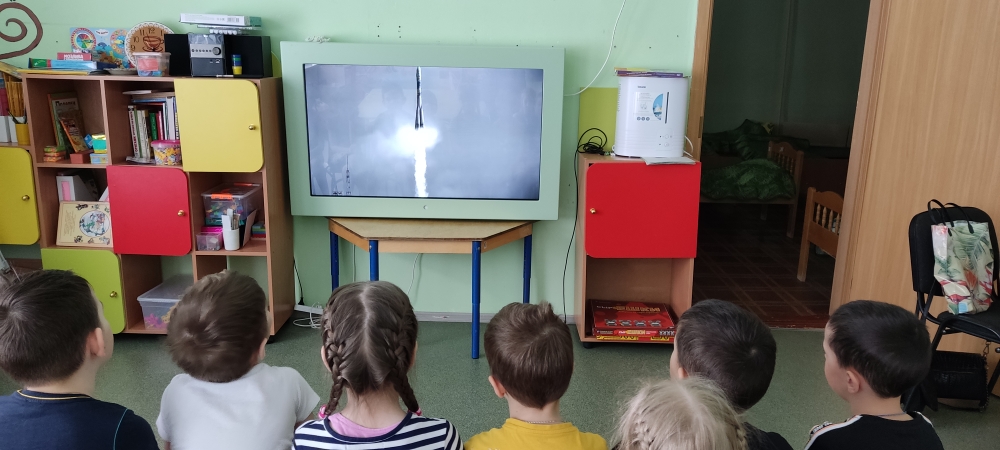 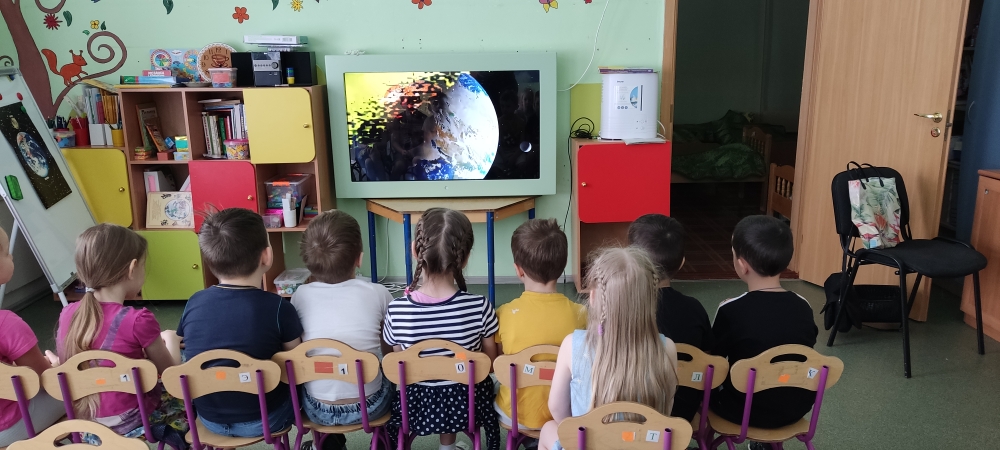 Центр познания
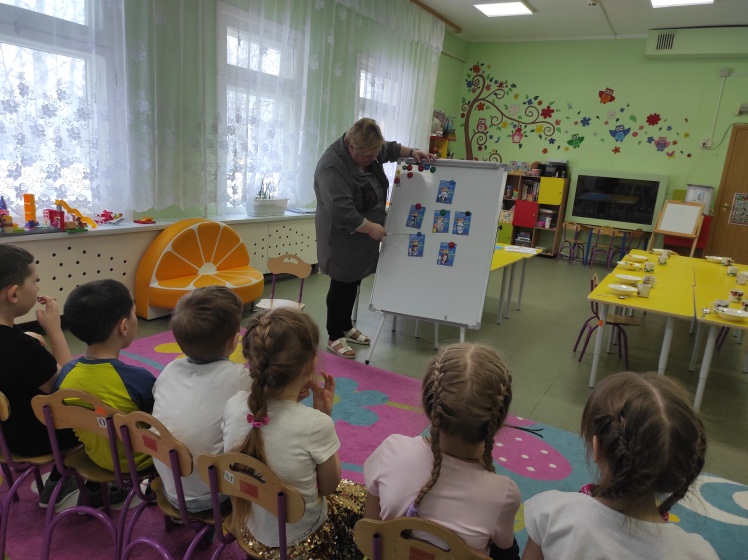 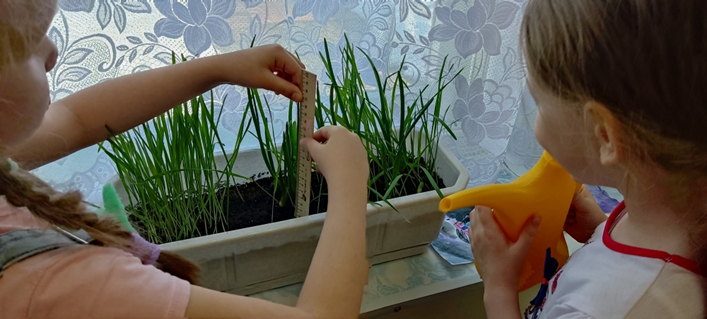 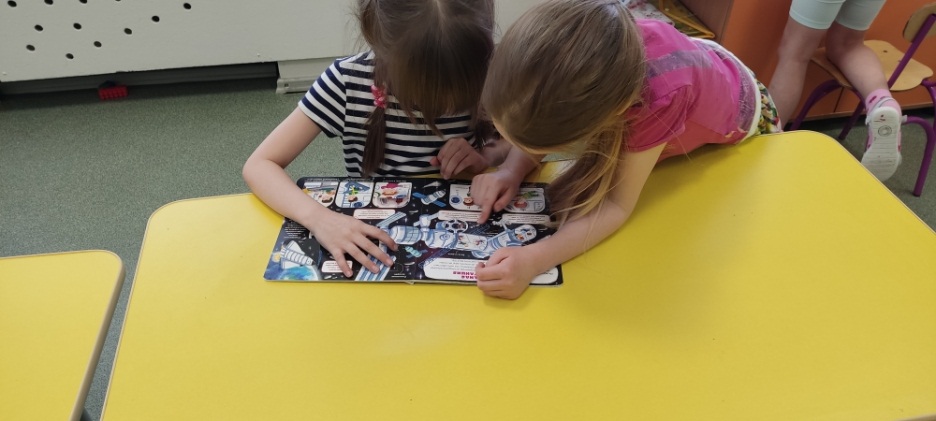 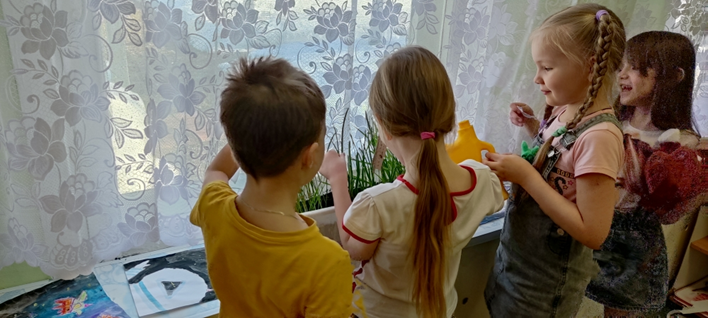 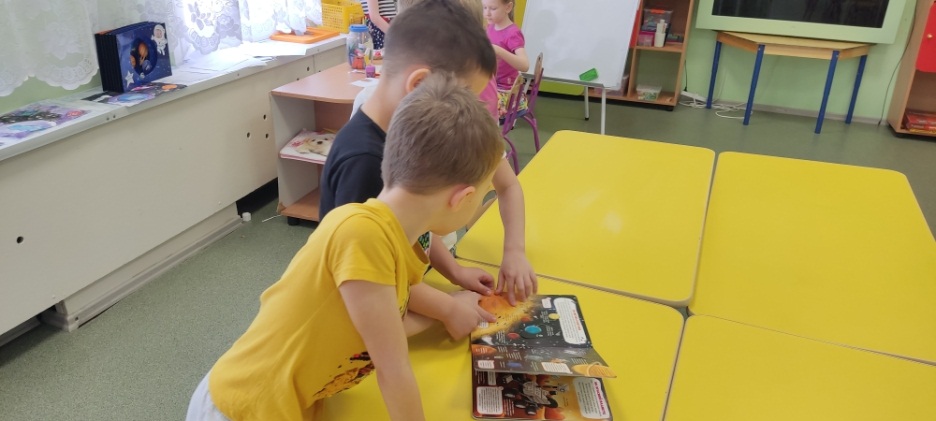 Прогулка
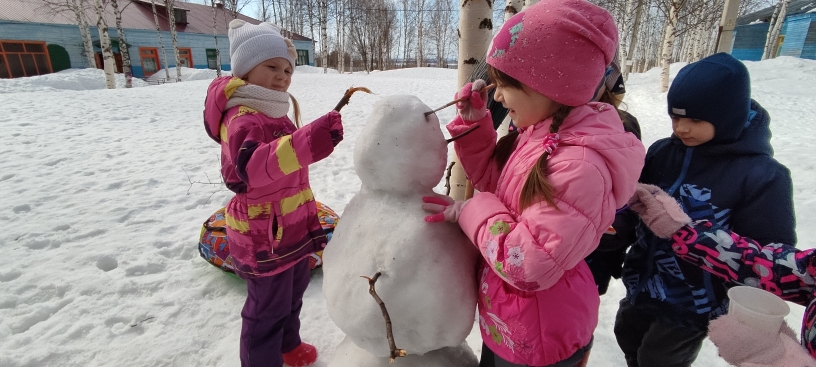 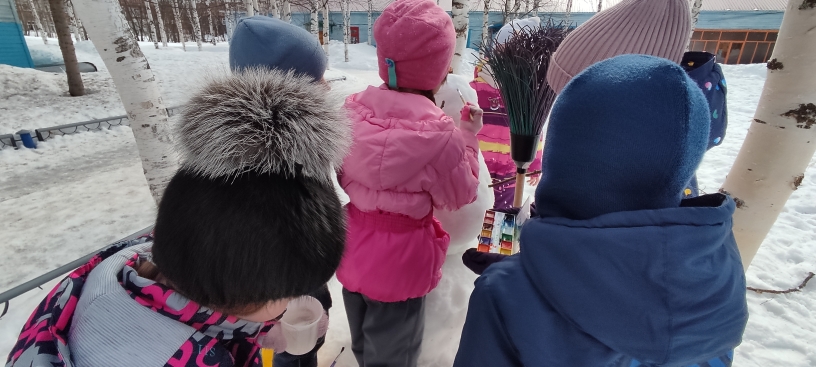 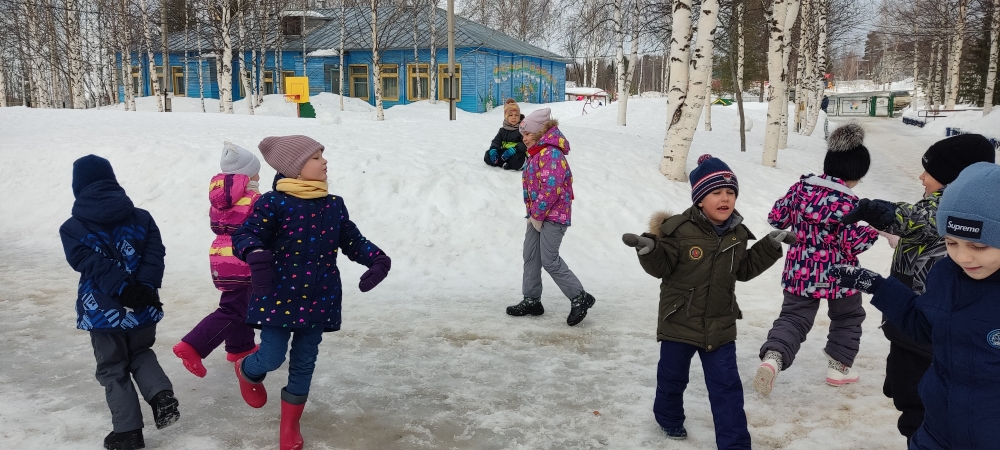 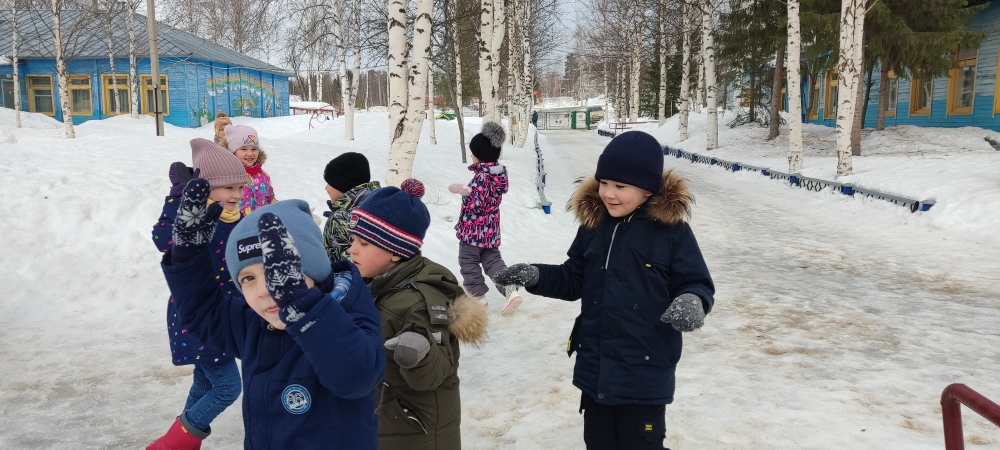 Физическая культура  и здоровьесбережение
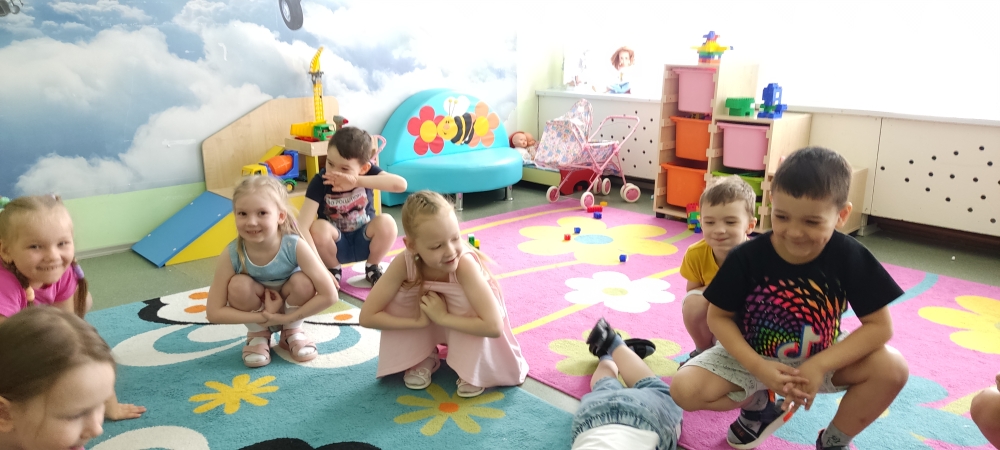 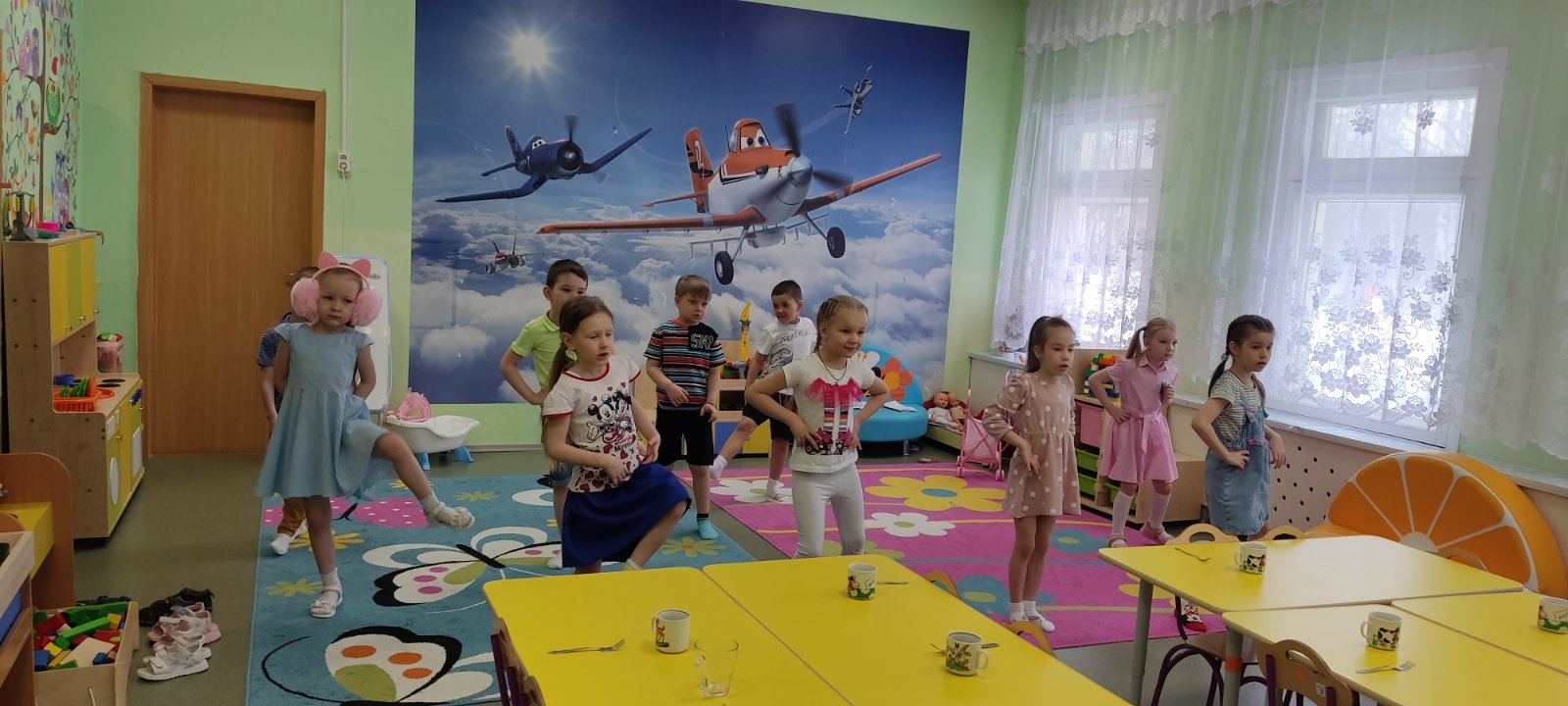 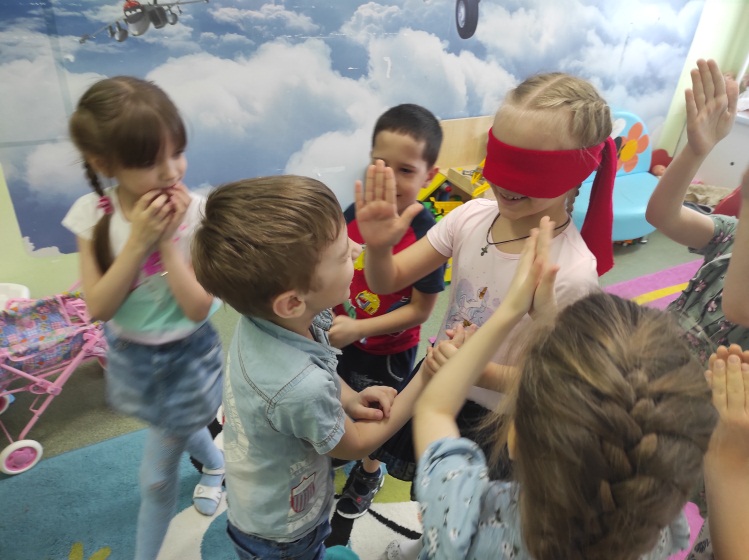 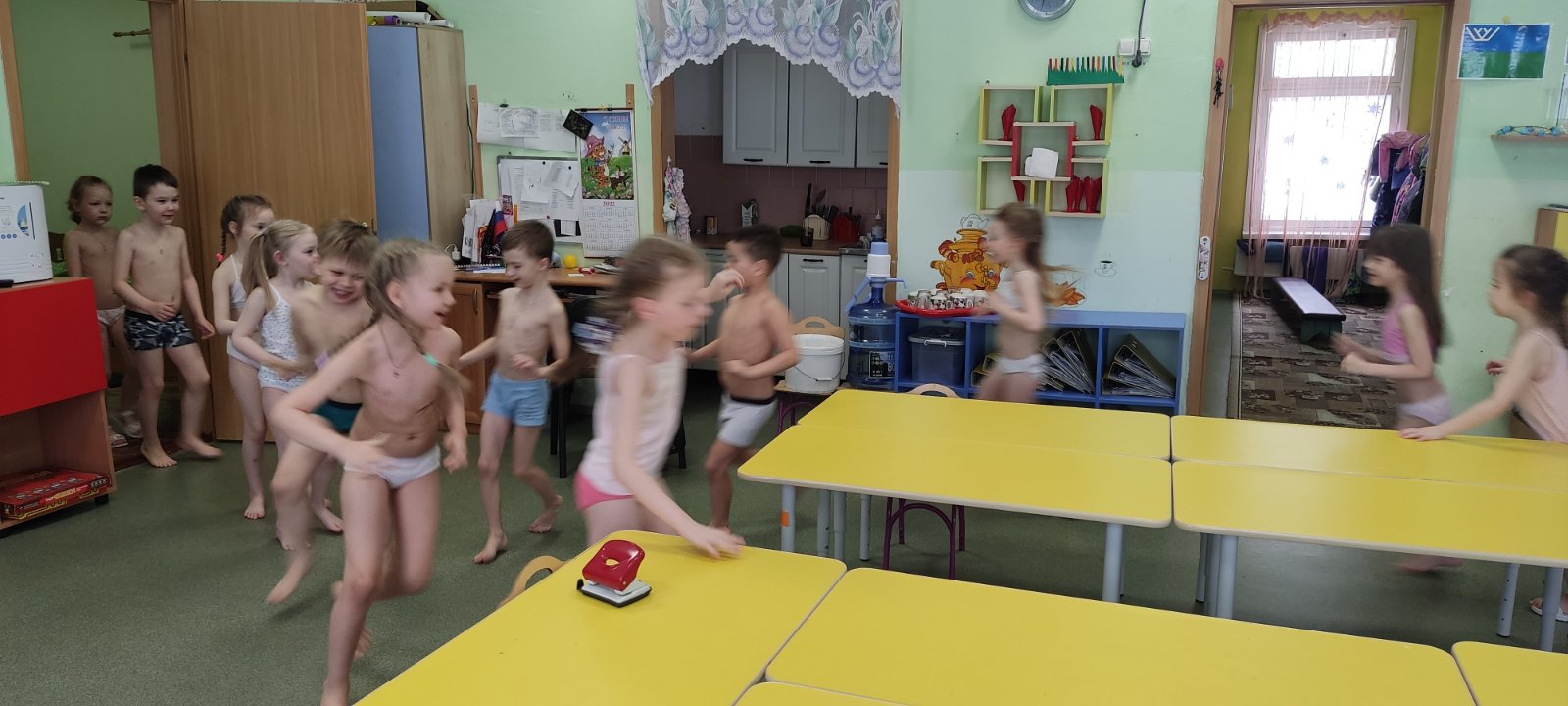 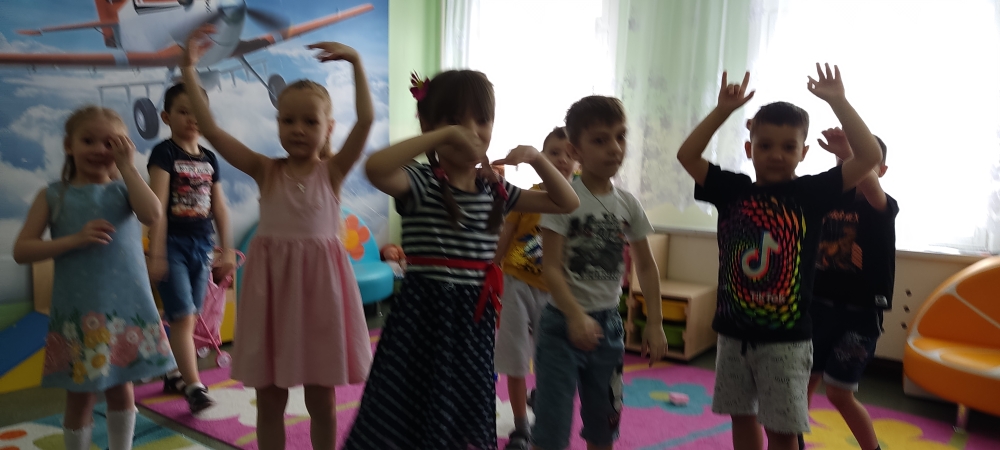 Физическая культура  и здоровьесбережение
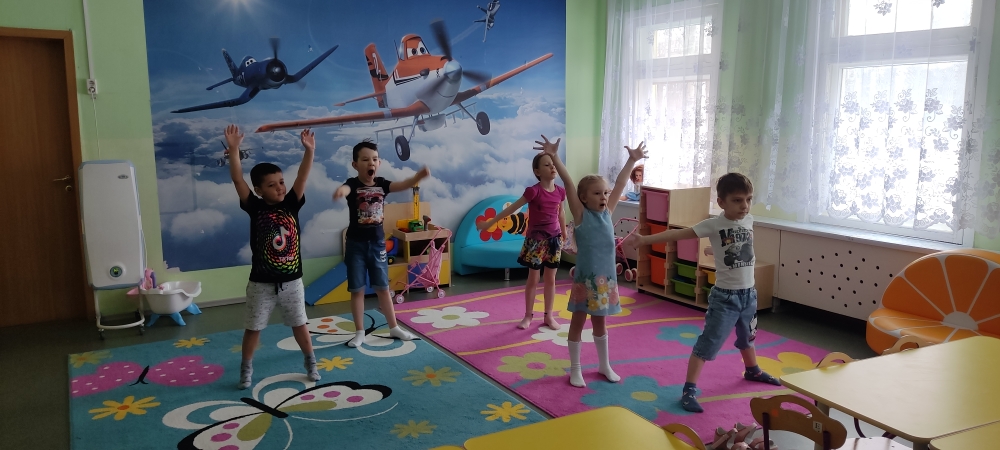 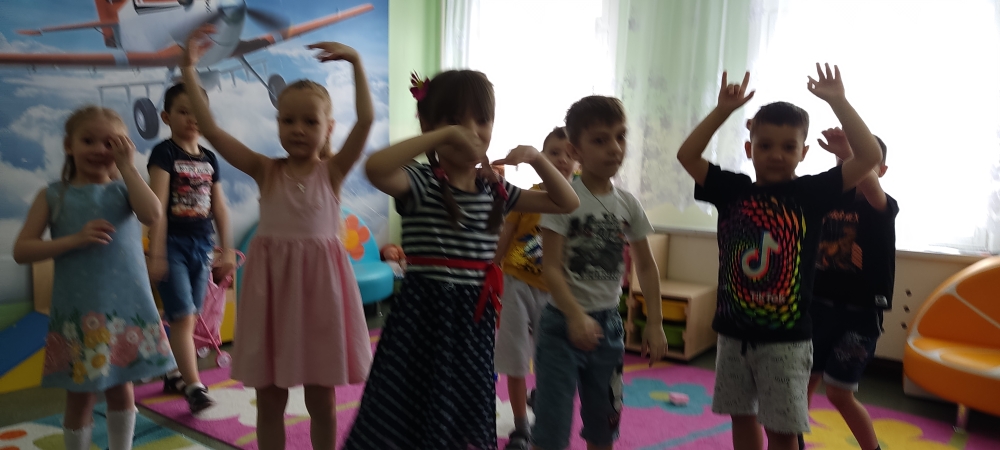 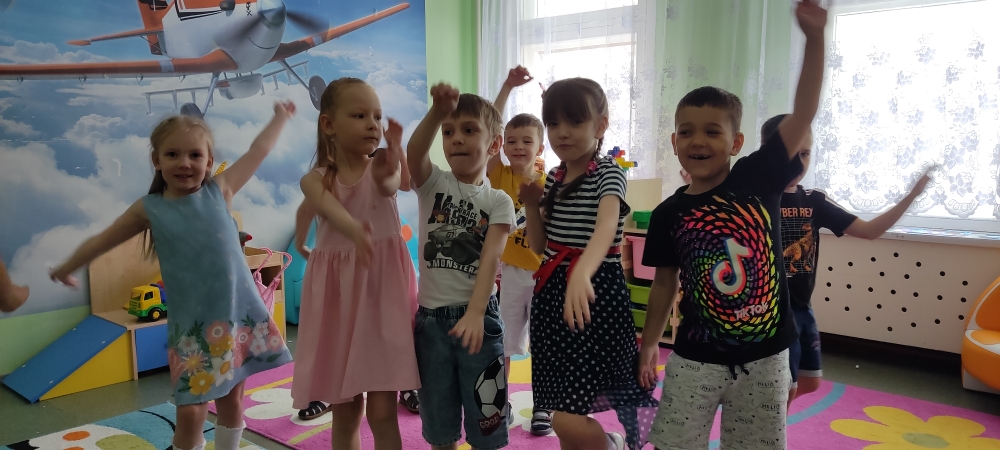 Космическое творчество
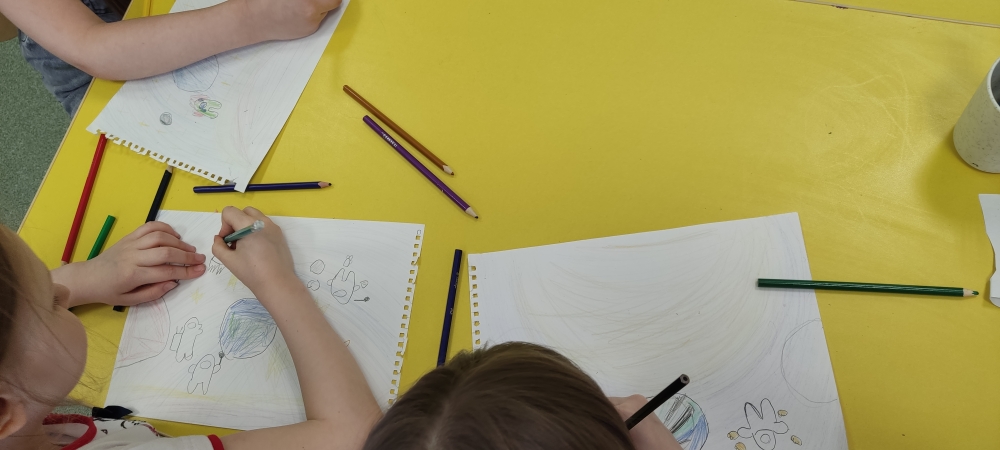 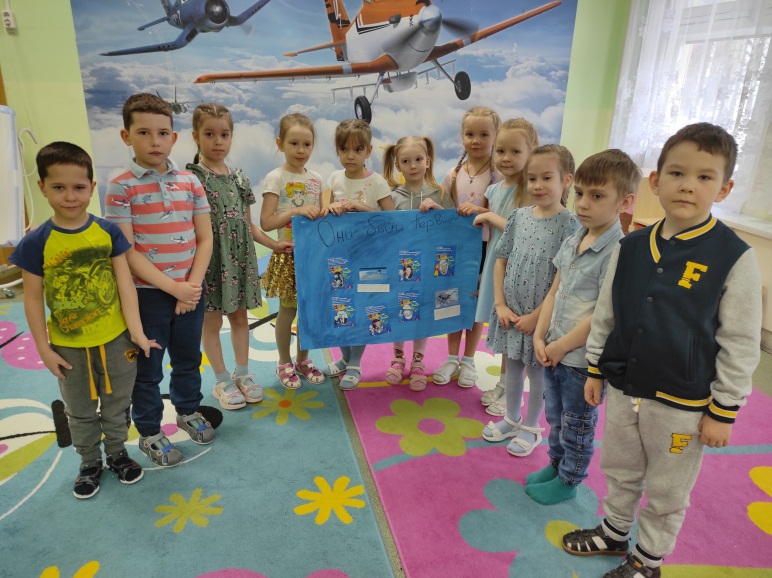 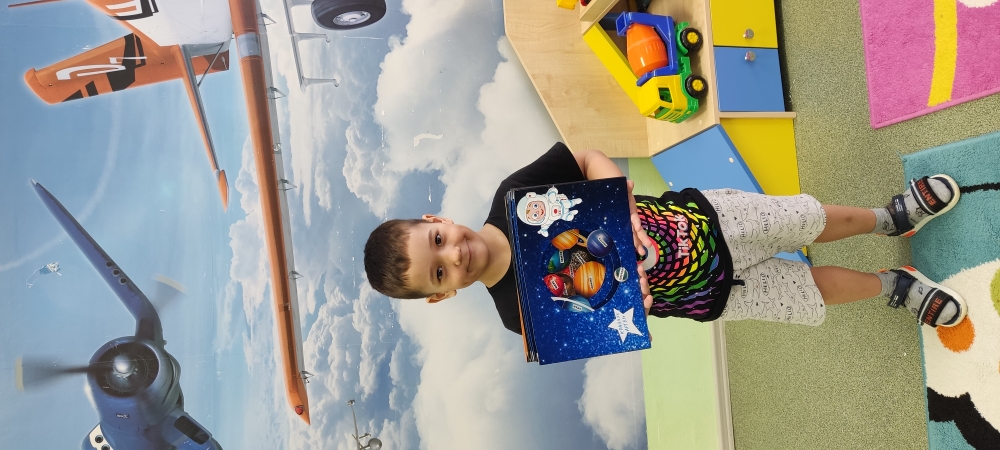 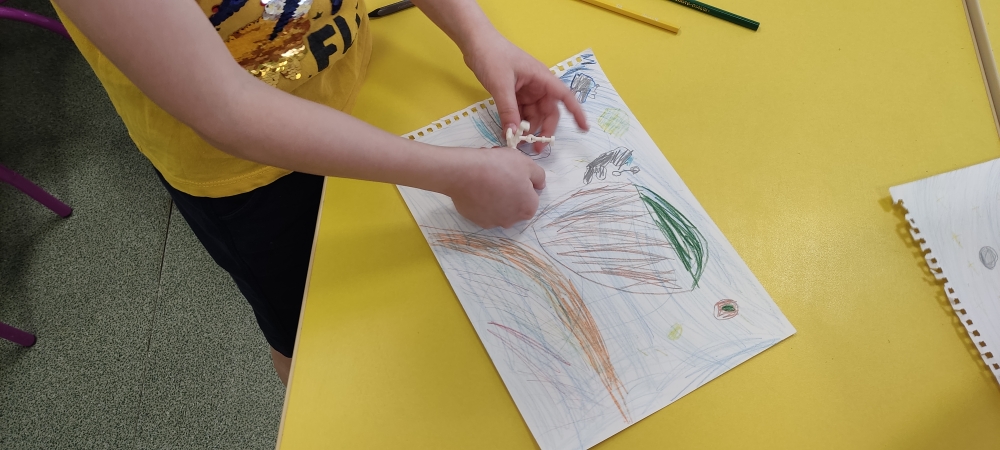 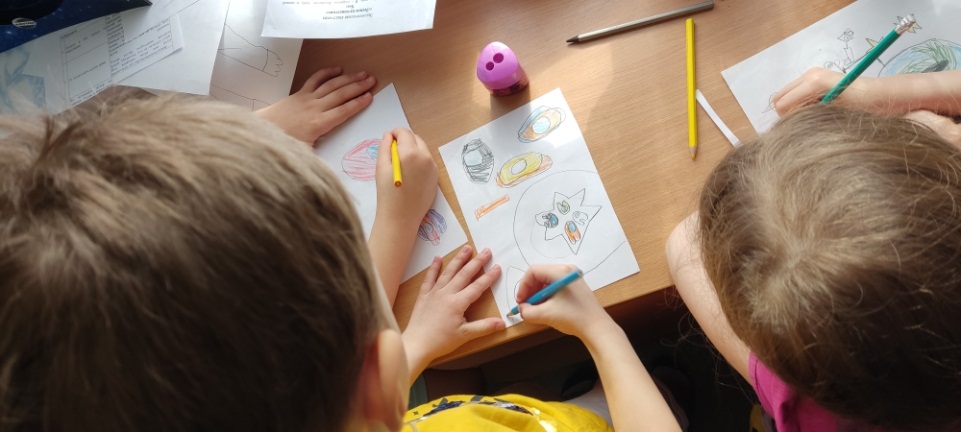